Lecture 8
Normal model
Reminder from previous lecture
Modeling
To make understanding the data and making predictions easier, we will assume that our data satisfies some `a priori’ property
For example, in physics people often assume that acceleration of a particle is constant, even though it is never completely true
Two parameters
Ok, really?
Moving and rescaling
Recall: if we subtract a fixed number from each value of the data, we shift the mean by this number and do not change the st. dev.
If we divide by a fixed number, we divide both mean and the st. dev. by this number
The actual law
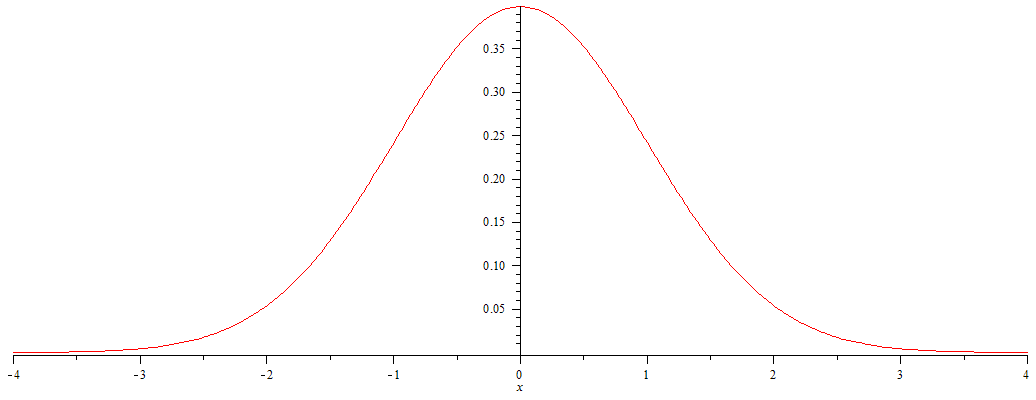 This is the Normal model with mean 0 and st.
dev. 1
This means that the shape of distribution fits 
into this curve
How to use it?
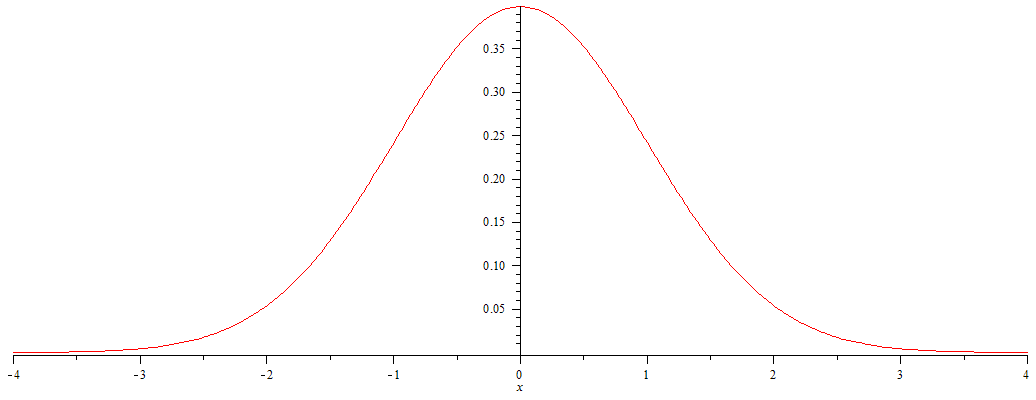 This curve is, in fact, very practical. If our model is correct and want to know how many values of our data are in a certain interval, we need to compute the area under this curve for this interval
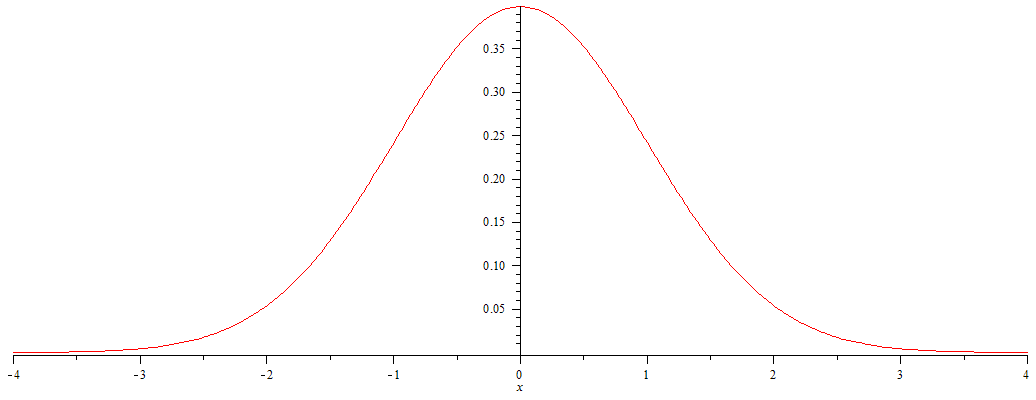 Area of the orange part is proportion of values between -2 and 1.
Since the curve is given by formula, any calculator will compute the area
However, we do not need a calculator: this curve is used so often that most of such values are computed and summarized in tables (see, e.g., Table Z in Appendix D)
Let’s check ourselves
Area = 1/2
The 68-95-99.7 rule
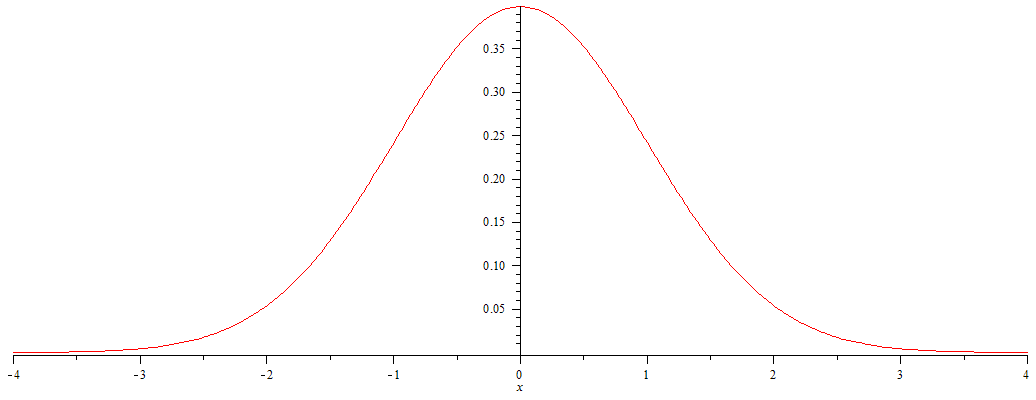 Area of blue part is 0.68
Area of (red + blue) part is 0.96
Area of (red+blue+green) part is 0.997
The 68-95-99.7 rule again
Thus, approximately 68% of our values should be between -1 and 1
Approximately 96% should be between -2 and 2
And around 99.7% should be between -3 and 3
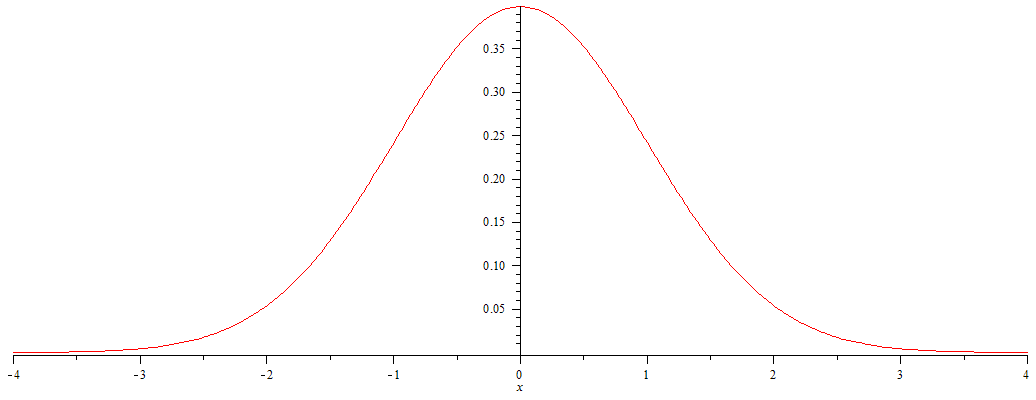 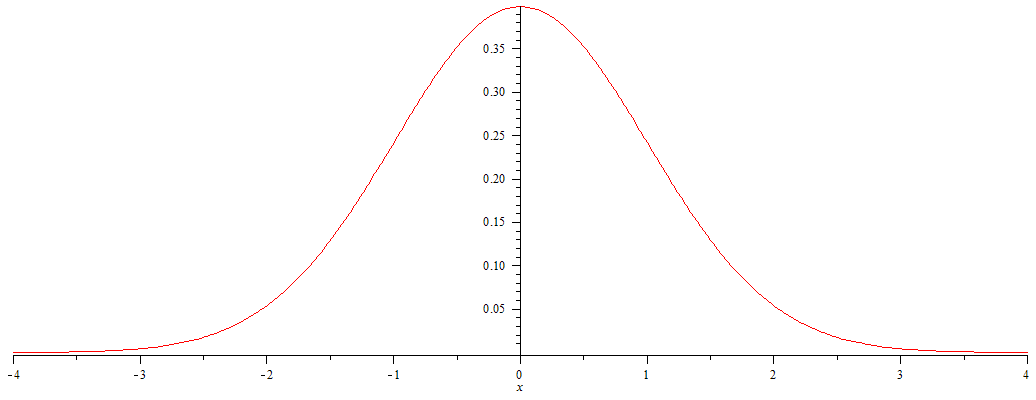 Is this class gonna be curved?????????
So how does the curve work?
Average = 0.78
St. dev. = 0.12
I want roughly 68% do get something around C
Roughly 13.5% to get a B 
Roughly 13.5% to get a D
Roughly 2.5% to get an A
And roughly 2.5% to get an F
F
B
A
D
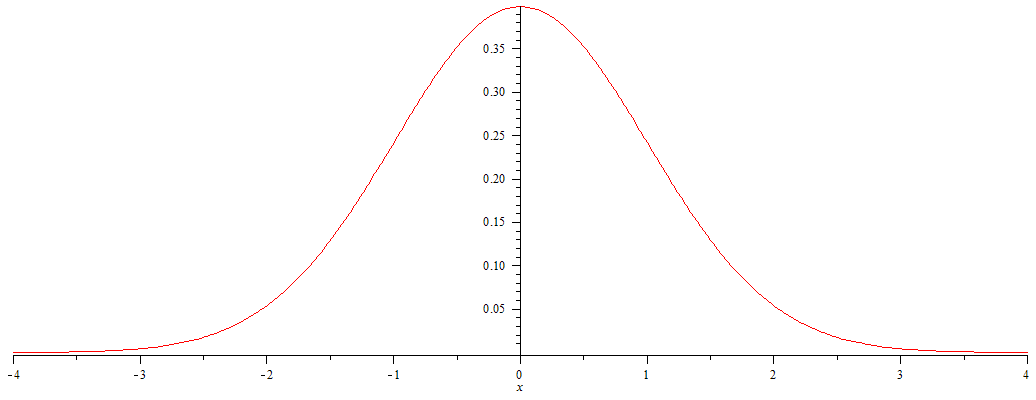 C
Average = 0.78
St. dev. = 0.12
0.78+0.12=0.9			0.78+0.24=1.02
0.78-0.12=0.66		0.78-0.24=0.55
So with these scores the model does not work 
There are more options.
C
B
F
A
D
A
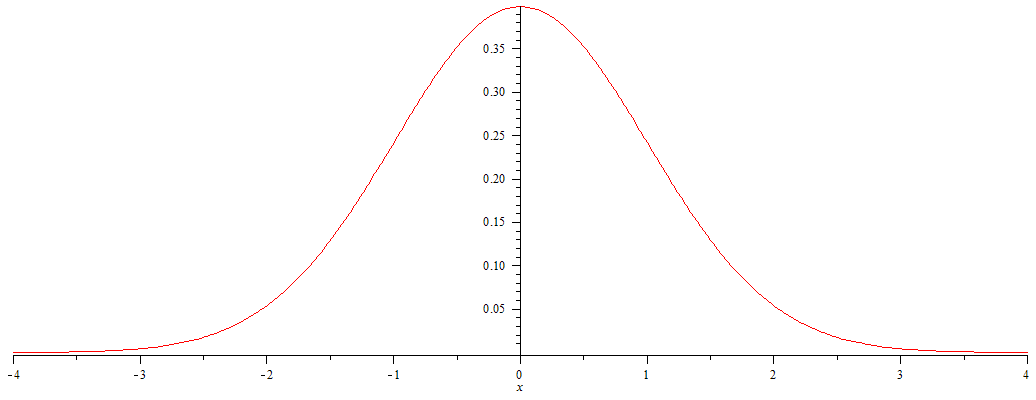 Then 34% get B and 34% get C
13.5% get D, 2.5% get F
The rest 16% get an A
What would normal model do in our class?
The enrollment is 45 people. 2.5% of 45 is 1, so only 1 person should get an F
16% of 45 is 7. So 7 people get an A.
Thus, if you know 7 people who’s total is better than yours, then you are not getting an A
In reality, of course, this is not so strict
Homework
Pp. 132+: 1, 3, 5a, 8, 10, 24b, 25
Pp. 139+: 1ab (you can choose your favorite display and statistic, provided it is not useless), 6d (do it assuming the normal model), 22
And any problem you find useful to solve to prepare for the test!